Концепция преподавания учебного предмета 
« Основы безопасности жизнедеятельности»
Проблемы изучения и преподавания учебного предмета «ОБЖ»
В процессе модернизации российского образования и в условиях роста актуальности вопросов безопасности личности, общества и государства обострились проблемы реализации учебного предмета «ОБЖ.
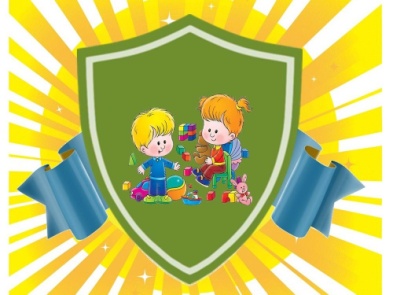 Проблема мотивационного характера
Результатом освоения учебного предмета «ОБЖ» должна являться готовность к продуманному, самостоятельному, ответственному действию в различных реальных ситуациях повседневности. Интерес к предмету ОБЖ повышается, если есть тесная связь с личным опытом; даются ситуативные задания, в которых следует творчески применить полученные знания и умения.
Проблемы содержательного характера
-     В федеральных государственных образовательных стандартах, примерных основных образовательных программах, учебных и учебно-методических изданиях основное внимание концентрируется на стадии предельного обострения опасных процессов и явлений, кризисных состояниях (чрезвычайных ситуациях, криминальных отношениях, антиобщественном поведении и т.п.), что искажает последовательность этапов и нарушает целостность изложения сущности опасных ситуаций. 
-     Отсутствует четкая научно обоснованная позиция о минимальном объеме необходимых знаний по вопросам безопасности обучающихся, соответствующих их возрасту и уровню образования. При этом присутствует перегруженность образовательных программ дидактическими элементами из других предметных областей.
Проблемы методического характера
Отсутствие единого подхода к преподаванию учебного предмета «ОБЖ». Материалы рассчитаны на реализацию предмета с 5 по 9 классы. При этом примерная ООП основного общего образования предполагает освоение этого содержания в течение всего двух лет (в 8-9 классах). Рассогласование не позволяет реализовывать системный подход, препятствует четкому тематическому планированию, не соответствует принципу последовательного усложнения и закрепления знаний. 
Недостаточные возможности (в том числе и материально-технические) у преподавателя для осуществления систематических практических занятий нарушают принцип практикоориентированности предмета. 
Отсутствует единая методическая ресурсная база, что снижает возможность своевременно получать актуальную информацию о различных аспектах «ОБЖ» для использования ее в учебном процессе.
Кадровые проблемы
Сокращается число кафедр безопасности жизнедеятельности (специализированных и выпускающих) путем включения их в состав других кафедр (естественнонаучных, медицинских, физической культуры, экологии и т.п.), что ведет к утрате педагогического корпуса квалифицированных кадров.
- В образовательных организациях высшего образования отсутствуют механизмы подготовки преподавателей, способных осуществлять образовательную деятельность по безопасности жизнедеятельности, как в отношении специализированных учебных предметов, так и в отношении учебного предмета «ОБЖ». 
-     Повышение квалификации и переподготовки преподавателей-организаторов и преподавателей «ОБЖ» осуществляется в основном на теоретическом уровне.
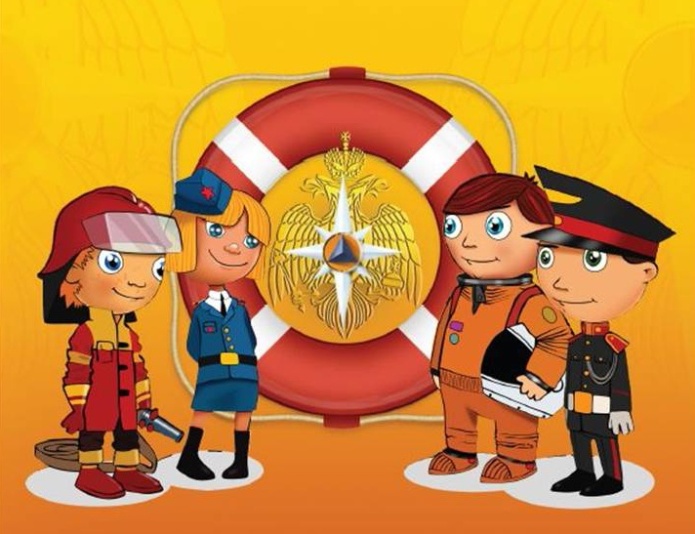 Цель настоящей Концепции :
- Обеспечить условия качественного развития предмета ОБЖ, изменить его образовательный статус из-за важности компетенций в области безопасности личности, общества и государства
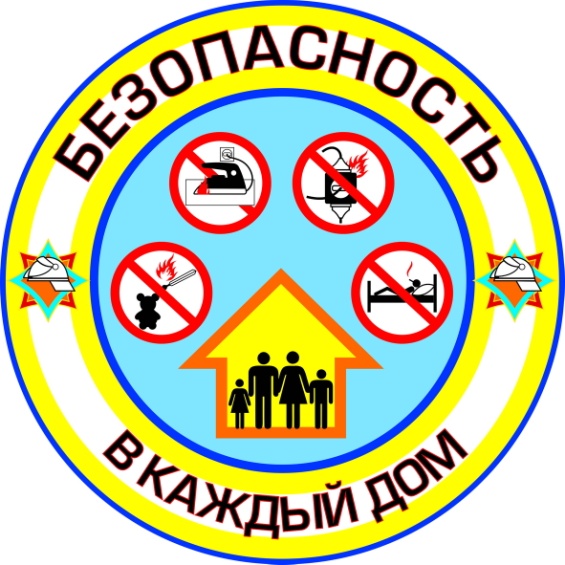 Основными направлениями реализации Концепции на уровне начального общего образования являются:
корректировка примерной ООП учебного предмета «Окружающий мир» с целью обеспечения условий для формирования начальных навыков и первичных знаний для последовательного перехода к изучению учебного предмета «ОБЖ» на уровне основного общего образования; 
конкретизация требований к предметным результатам освоения ООП начального общего образования в части раздела «Правила безопасной жизни» предмета «Окружающий мир» и разработка соответствующих контрольных измерительных материалов для проведения промежуточной аттестации.
Основное общее образование
Усвоение минимума основных понятий, которые будут использоваться потом без дополнительных разьяснений
Выработку практико-ориентированных компетенций через применение тренажеров, что моделируют разные ситуации
Реализацию баланса межпредметных связей
Корректную оценку результатов освоения ООП
Подготовку электронной методбазы по ОБЖ
разработка примерных норм материально-технического обеспечения курса обучения «ОБЖ», оснащения кабинета «ОБЖ» наглядными и техническими средствами обучения, в том числе интерактивными 3d-моделями и тренажерными системами 
создание единых контрольных измерительных материалов для проведения итогового контроля, соответствующих принципу практико-ориентированности учебного предмета «ОБЖ»
Среднее общее образование
формирование личности выпускника с высоким уровнем культуры и мотивации ведения безопасного, здорового и экологически целесообразного образа жизни; 
понимание роли и места личности гражданина в системе национальной
    безопасности Российской Федерации; 
преемственность и углубление тематики учебного предмета «ОБЖ» и расширение его путем дополнения тематической линии по основам обороны государства и военной службы; 
подготовку обучающихся к решению практических задач безопасности жизнедеятельности, связанных с повседневной жизнью; 
обновление печатных и электронных учебных изданий, адекватно учитывающих приоритетность практико-ориентированности учебного предмета «ОБЖ»;
Основными направлениями реализации Концепции на уровне среднего общего образования являются:
расширение содержания учебного предмета «ОБЖ» новой тематической линией по основам военной безопасности государства и внедрение структурно-логической схемы ее изучения: «основы обороны государства → основы военной службы»; 
включение вопросов межпредметного характера по обеспечению безопасности в КИМы для проведения ГИА по географии, химии, физике, биологии, обществознанию, информатике; 
рекомендовать введение ГИА в форме ЕГЭ по «ОБЖ» в качестве обязательной при приеме на обучение в образовательные организации высшего образования по направлениям подготовки (специальностям): 
«Техносферная безопасность», «Пожарная безопасность», «Туризм»,  «Информационная безопасность», «Рекреация и спортивно-оздоровительный туризм» и т.п.;
Система дополнительного образования в области безопасности жизнедеятельности
создание условий для углубленного самостоятельного освоения образовательных программ по «ОБЖ»; 
согласованность компетенций, формируемых в условиях дополнительного образования и во внеурочной деятельности; 
использование методических ресурсов, разработанных в рамках деятельности профильных кружков, секций, центров, полевых лагерей, учреждений дополнительного образования, общественных движений, добровольных обществ; 
Участие во ВсОШ и проектах по ОБЖ в Интернете;
привлечение обучающихся к разработке и совершенствованию электронной образовательной среды учебного предмета в образовательных организациях; 
стимулирование деятельности школьных «Добровольных дружин юных пожарных», «Отрядов юных инспекторов движения» и др.